Wind
Definition and history
Wind is horizontal moving of the air
Throughtout history wind was used in many things like windmills and  expecialy in maritime
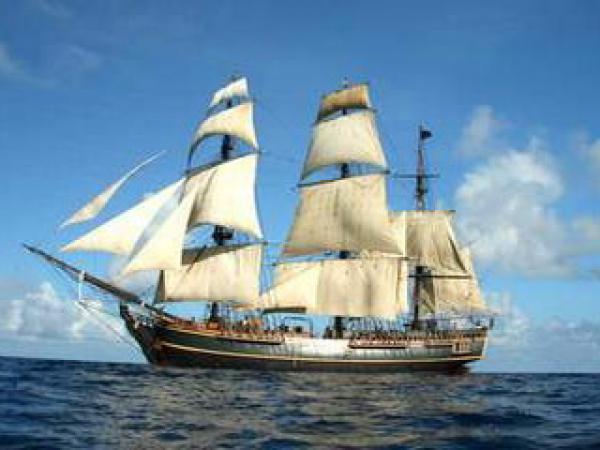 Creation
Wind is created by diffrence in pressure between high pressure-area to a low-pressure area
Low pressure area is called cyclone
High pressure area is called anticyclone
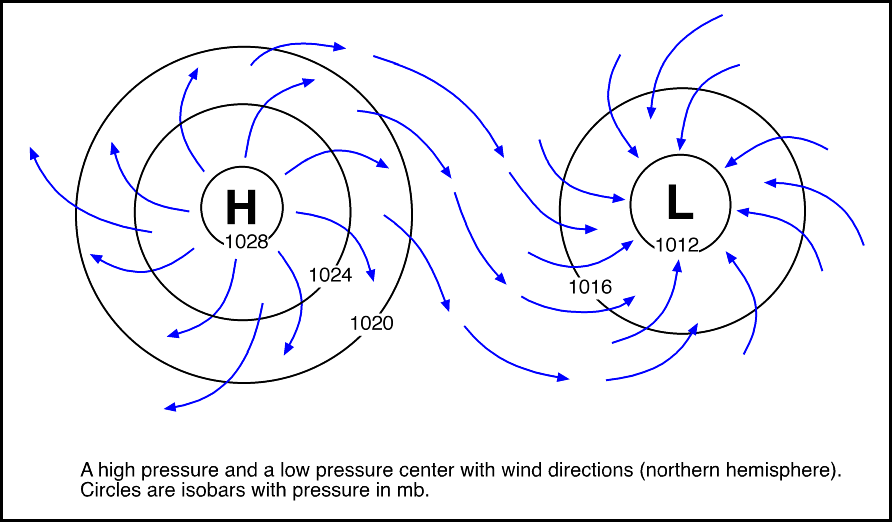 Defining of the wind
We define wind in two ways:
By speed which is measured in knots or in beauforts
By direction from witch it is coming from (north,northeast,southwest...)
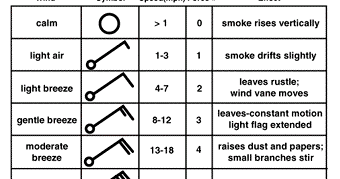 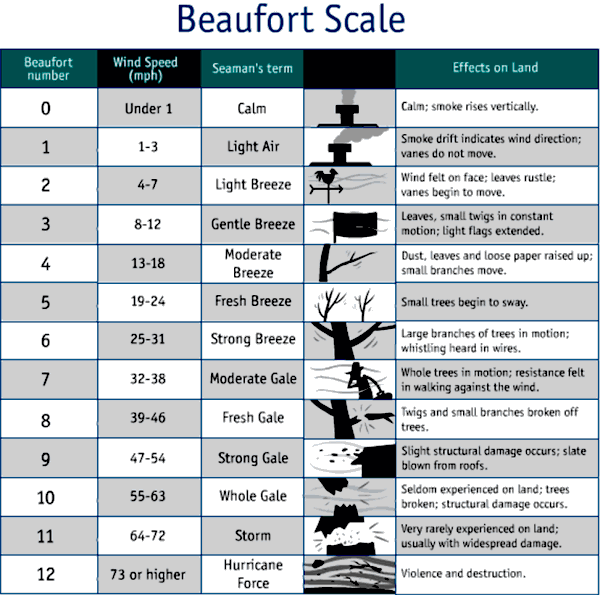 Vijetrovi na jadranu
Danger
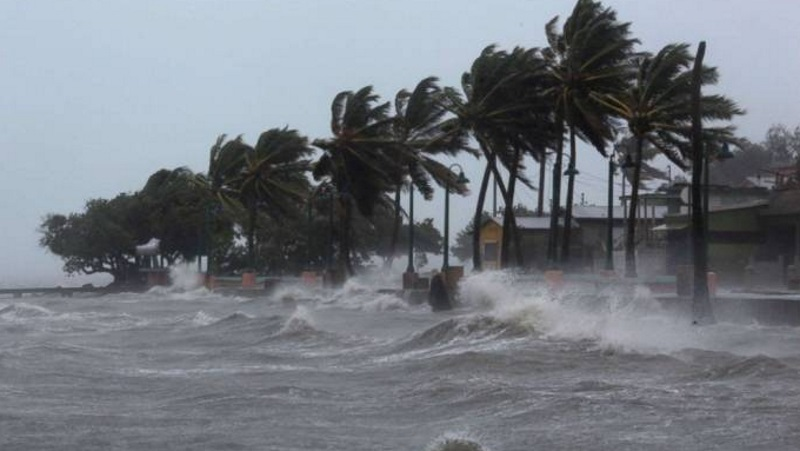 Wind altho proven useful it can be very dangerus
Dagner from wind can come in ways of huricane,tornados, typhoons...
Modern applications
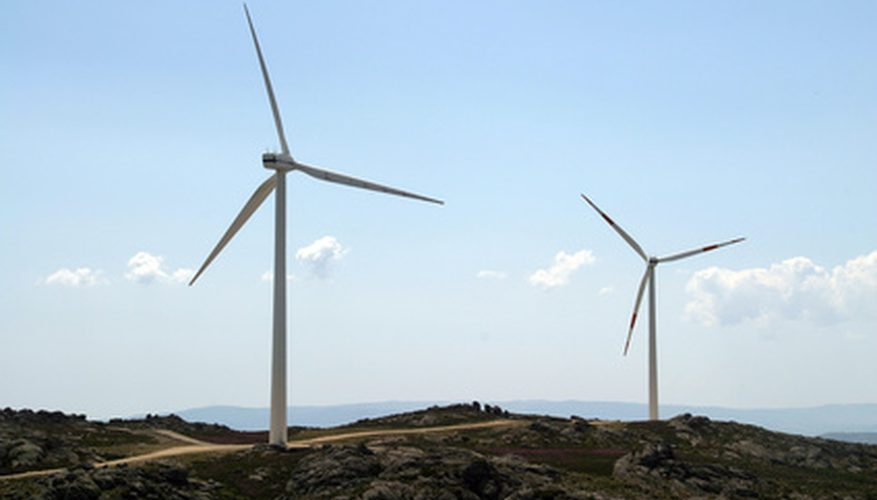 Nowdays wind is mostly used in:
Creating energy 
Sports like windsurfing, kite surfing and sailing 
Modern sailing ships
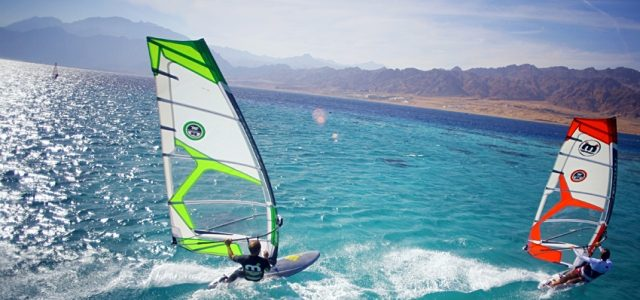 Closure
Wind is both good and bad natural occurrence 
It all depends of how much we know about it and how we use that knowledge
The endmade by Igor Dukić